第三章  变量之间的关系
用关系式表示的变量间关系
WWW.PPT818.COM
教学目标
1.能根据具体情况，列关系式表示某些变量之间的关系；
2.能根据关系式求值.
新课导入
回顾旧知
在“小车下滑的时间”实验中，支撑物的高度h和小车下滑的时间t都在变化，它们都是          ，其中小车下滑的时间t随支撑物的高度h的变化而变化 . 支撑物的高度h是              ，小车下滑的时间t是               .
变量
自变量
因变量
在变化过程中，我们把变化着的量叫变量，其中一个叫_________，另一个叫__________.
自变量
因变量
因变量
自变量
____________随___________的变化而变化.
新知探究
三角形ABC的底边BC= a ,  BC边上的高为h，若用 y 表示三角形ABC的面
A
积，则面积 y =____________.
h
决定一个三角形面积的因素有哪些？
C
B
a
底和高
A
B
C
1
2
S三角形ABC=  ― BC·h=3BC
新知探究
例1.如图，三角形ABC底边BC上的高是6厘米. 当三角形的顶点C沿底边所在的直线向B运动时，三角形的面积发生了怎样的变化？
逐渐缩小
C
C
C
（1）在这个变化过程中，自变量、因变量各是什么？
自变量是三角形的底，因变量是三角形的面积 .
A
B
C
1
2
S三角形ABC=  ― BC·h=3BC
新知探究
例1.如图，三角形ABC底边BC上的高是6厘米. 当三角形的顶点C沿底边所在的直线向B运动时，三角形的面积发生了怎样的变化？
逐渐缩小
C
C
C
（2）如果三角形的底边长为x（厘米），那么三角形的面积 y（平方厘米）可以表示为              .
y=3x
A
B
C
1
2
S三角形ABC=  ― BC·h=3BC
新知探究
例1.如图，三角形ABC底边BC上的高是6厘米. 当三角形的顶点C沿底边所在的直线向B运动时，三角形的面积发生了怎样的变化？
逐渐缩小
C
C
C
（3）当底边长从12厘米变化到3厘米时，三角形的面积从______平方厘米变化到_______平方厘米.
36
9
新知探究
y=3x表示了                         和        　  之间的关系，它是变量       随      变化的关系式.
三角形底边长 x
面积 y
y
x
3x
=
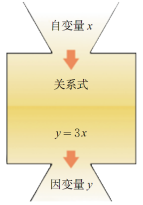 y
系数为1
因变量
含自变量的代数式
自变量的取值要符合实际
注意：关系式是我们表示变量之间关系的另一种方法，利用关系式，如 y=3x，我们可以根据任何一个自变量值求出相应的因变量的值.
新知探究
练习：1.将一个长为20cm，宽为10cm的长方形的四个角，分别剪去大小相等的正方形，若被剪去正方形的边长为 x cm , 阴影部分的面积为 y(cm2) ,则  y  与 x 的关系式是                             .
y=200 - 4x2
新知探究
练习：2.圆柱的底面直径是6cm，当圆柱的高h(cm)由大到小变化时，圆柱的体积V(cm3)随之发生变化，则V与h之间的关系式是___________ .
3.一个圆锥的高为 4，底面半径为  r ，那么这个圆锥的体积 V 可以表示为                        .
4厘米
新知探究
例2. 如图，圆锥的高度是4厘米，当圆锥的底面半径由小到大变化时，圆锥的体积也随之发生了变化 .
（1）在这个变化过程中，自变量、因变量各是什么？
自变量是圆锥的底面半径，因变量是圆锥的体积 .
4厘米
新知探究
例2. 如图，圆锥的高度是4厘米，当圆锥的底面半径由小到大变化时，圆锥的体积也随之发生了变化 .
（2）若圆锥底面半径为r（厘米），那么圆锥的体积V（立方厘米）与r的关系式为                     .
4厘米
新知探究
例2. 如图，圆锥的高度是4厘米，当圆锥的底面半径由小到大变化时，圆锥的体积也随之发生了变化 .
（3）当底面半径由1厘米变化到10厘米时，圆锥的体积由          立方厘米变化到              立方厘米.
2㎝
新知探究
例3. 如图，圆锥的底面半径是2厘米，当圆锥的高由小到大变化时，圆锥的体积也随之变化.
（1）在这个变化过程中，自变量、因变量各是什么？
自变量是圆锥的高，因变量是圆锥的体积.
（2）如果圆锥的高为h（厘米），那么圆锥的体积V（立方厘米）与h之间的关系式为___________.
2㎝
新知探究
例3. 如图，圆锥的底面半径是2厘米，当圆锥的高由小到大变化时，圆锥的体积也随之变化.
（3）当高由1厘米变化到10厘米时，圆锥的体积由          立方厘米变化到          立方厘米 .
新知探究
练习：1. 有一边长为 3 cm的正方形，若边长增加时，其面积也随之变化.
       （1）若边长增加了x cm，则这个正方形的面积 y(cm2)关于x的关系式是_______________；
       （2）当 x 由 3cm 变化到 7cm 时，其面积 y 由________cm2变化到_________cm2.
y=（3+x )2
36
100
新知探究
练习：2. 某弹簧的自然长度为3cm，在弹性限度内所挂的物体的重量x每增加1 kg，弹簧长度 y增加0.5cm.
3kg
1kg
2kg
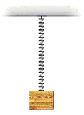 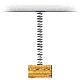 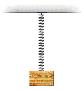 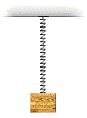 4
3.5
4.5
5
5.5
完成上表，并依据上表数据，写出y与x之间的关系式.
y  = 3+0.5x
新知探究
练习：3. 观察下表，y与x之间的关系式为___________.
22+1
32+1
42+1
52+1
12+1
课堂小结
1. 本节主要是探索了图形中的变量关系.
2. 还探索了怎样用关系式表示变量之间的关系.
3. 练习了怎样根据关系式求值.
注意：关系式是我们表示变量之间关系的另一种方法，利用关系式，我们可以根据任何一个自变量值求出相应的因变量的值.
A.
B.
C.
课堂小测
1.某班级计划花50元购买乒乓球，则所购买的总数n（个）与单价a（元）的关系式为(     )
C
D.以上书写均不规范
2.张老师带领 x 名学生到某动物园参观，已知成人票每张10元，学生票每张5元，设门票的总费用为y元，则 y =                   .
5x+10
课堂小测
3.一支原长为20cm的蜡烛，点燃后，其剩余长度 y(cm)与燃烧时间x(min)之间的关系如下表：
则剩余长度 y(cm)与燃烧时间x(min)的关系式为                      ，估计这支蜡烛最多可燃烧             min.
200
课堂小测
4.某市出租车计费标准如下：行驶路程不超过3千米时，收费8元；行驶路程超过3千米的部分，按每千米1.60元计费.
（1）求出租车收费y（元）与行驶路程x（千米）之间的关系式；
（2）若某人一次乘出租车时，付了车费14.40元，求他这次乘车坐了多少千米的路程？
解：
（1）当x≤3时，y=8；
当x＞3时，y=8+1.6(x-3)
=1.6x+3.2  .
（2）当y=14.40时，1.6x+3.2=14.40，解得x=7，
        故他这次乘车坐了7千米的路程.